Prikkels en gedrag
Hoofdstuk 3; Gedrag
Wat gaan we doen?
Doelen
Prikkels
Gedrag 
Huiswerk
Doelen
We gaan deze les kijken naar de indeling van hoofdstuk 4 ‘Gedrag’.
We gaan deze les kijken naar wat wij onder gedrag verstaan en wat het bij biologie betekend.
We weten na deze les wat voor soorten prikkels er zijn.
Wat weten we al?
Wat is gedrag?
Kan gedrag goed of fout zijn?
Gedrag
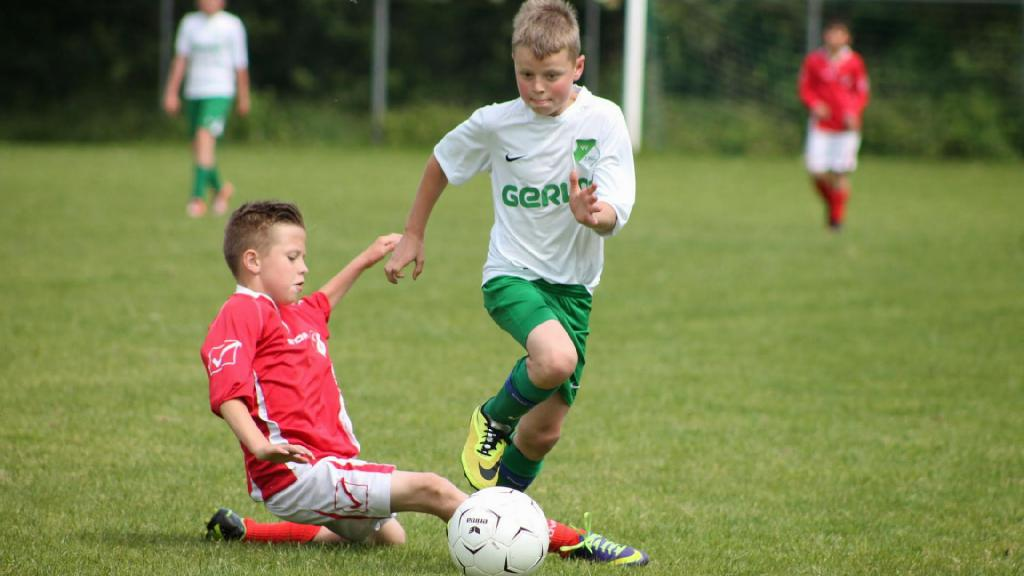 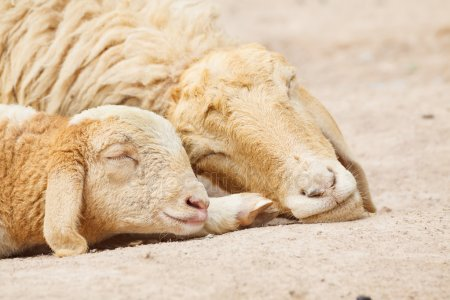 Wat is gedrag?
Alles wat een mens of dier doet.

https://www.youtube.com/watch?v=-boX5La3boE

Waarom is dat filmpje grappig?
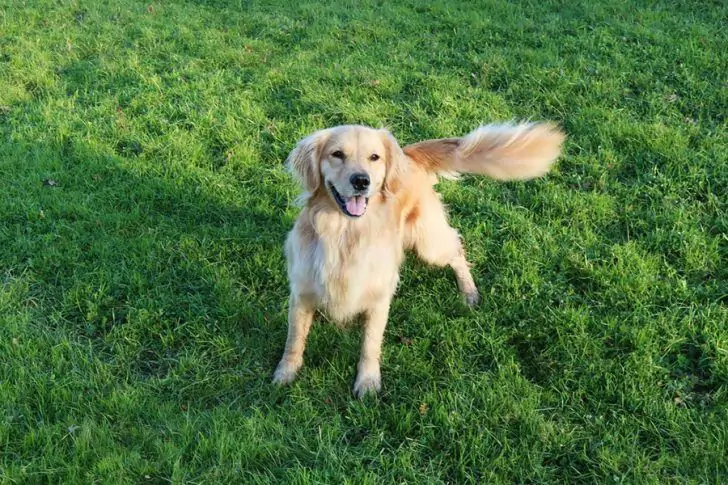 Prikkels
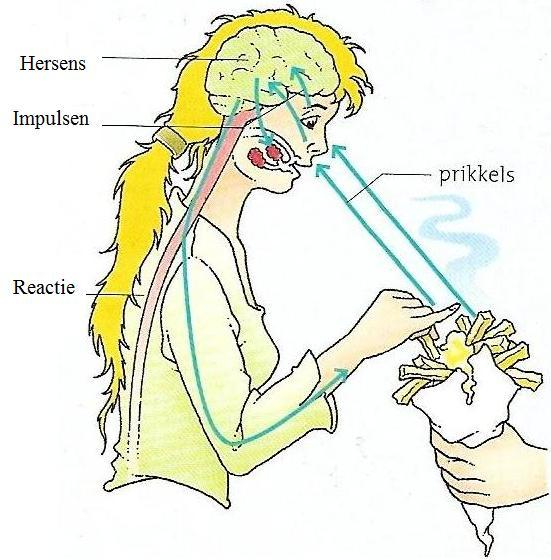 Wat zijn prikkels?
Geluid, licht, geur, smaak, kou, warmte, aanraking, pijn, enzv. 


Hoe kregen we ook alweer prikkels binnen?
Prikkels
Uitwendige prikkels


Inwendige prikkels

Dus: Honger?
Koud ?
Verliefd?
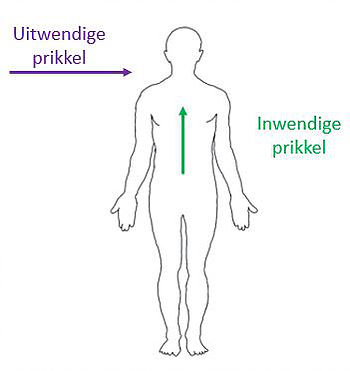 Reageren
Als we een prikkel krijgen, wat doen we dan?

Dat is dus gedrag!

Is je reactie altijd hetzelfde?
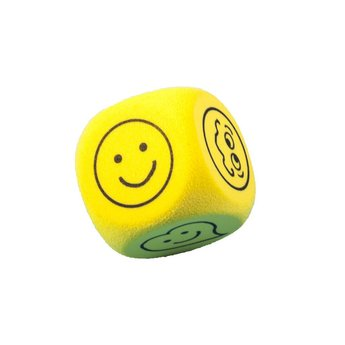 Sleutelprikkels
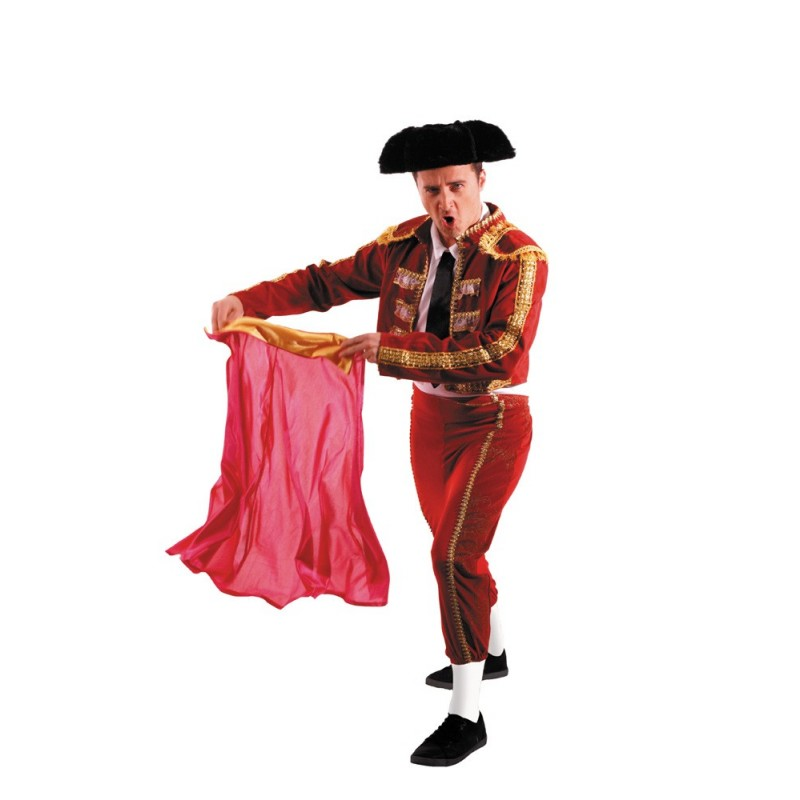 Binnen krijgen
Negeren
Sleutelprikkels
Kunnen ontwikkelen
Ethologie
Gedragskunde 
Etholoog
Ethogram 
Bestaat uit handelingen
Snappen we het allemaal?
1.1 maken